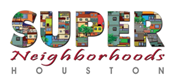 SN Grants Program 2024
a presentation by Mayor’s Assistance Office
[Speaker Notes: Hello and welcome to the Super Neighborhood Grants Program 2024 Workshop
I am Sandra Cortez the Super Neighborhood Coordinator with the Mayor’s assistance office 
Today we will be reviewing   - 
what is the Super Neighborhood Grants Program
The Programs timeline
And the process for applying]
Agenda
Next Slide
 Click Here
Super neighborhood Grants Program
What is the Super Neighborhood Grants Program?
3
SN Grants Program
2024
[Speaker Notes: What is the Super Neighborhood grants program?

The Super Neighborhood Grants Program or SNGP is the funding available to active Super Neighborhood – per the department of Neighborhoods for projects that improve, benefit, or beautify their neighborhoods.
The city, through the SNGP will fund a project with a cost between $500 and up to $7,000.

This is the first time since the creation of the SN Program, during the time of Mayor Lee Brown administration, that SN have had direct funding.]
Special note
SN Grants Program 2024
Next Slide
 Click Here
[Speaker Notes: It is important to note that the money for the SNGP comes from the City’s general funds and as good steward of our Taxpayers money, the funding will only be available via reimbursement as long as all requirements are met 

 All receipts for the approved project must be submitted for reimbursement
No funds can be given for the start of a project. 

Cash transactions or in-kind services (food, materials, volunteers or equipment) cannot be submitted for reimbursement.]
Special note
SNGP funding will only be available via reimbursement 

All receipts for the approved project must be submitted for reimbursement. 
No funds can be given for the start of a project. 

Cash transactions or in-kind services (food, materials, volunteers or equipment) cannot be submitted for reimbursement.
Next Slide
 Click Here
5
SN Grants Program
2024
TIMELINE
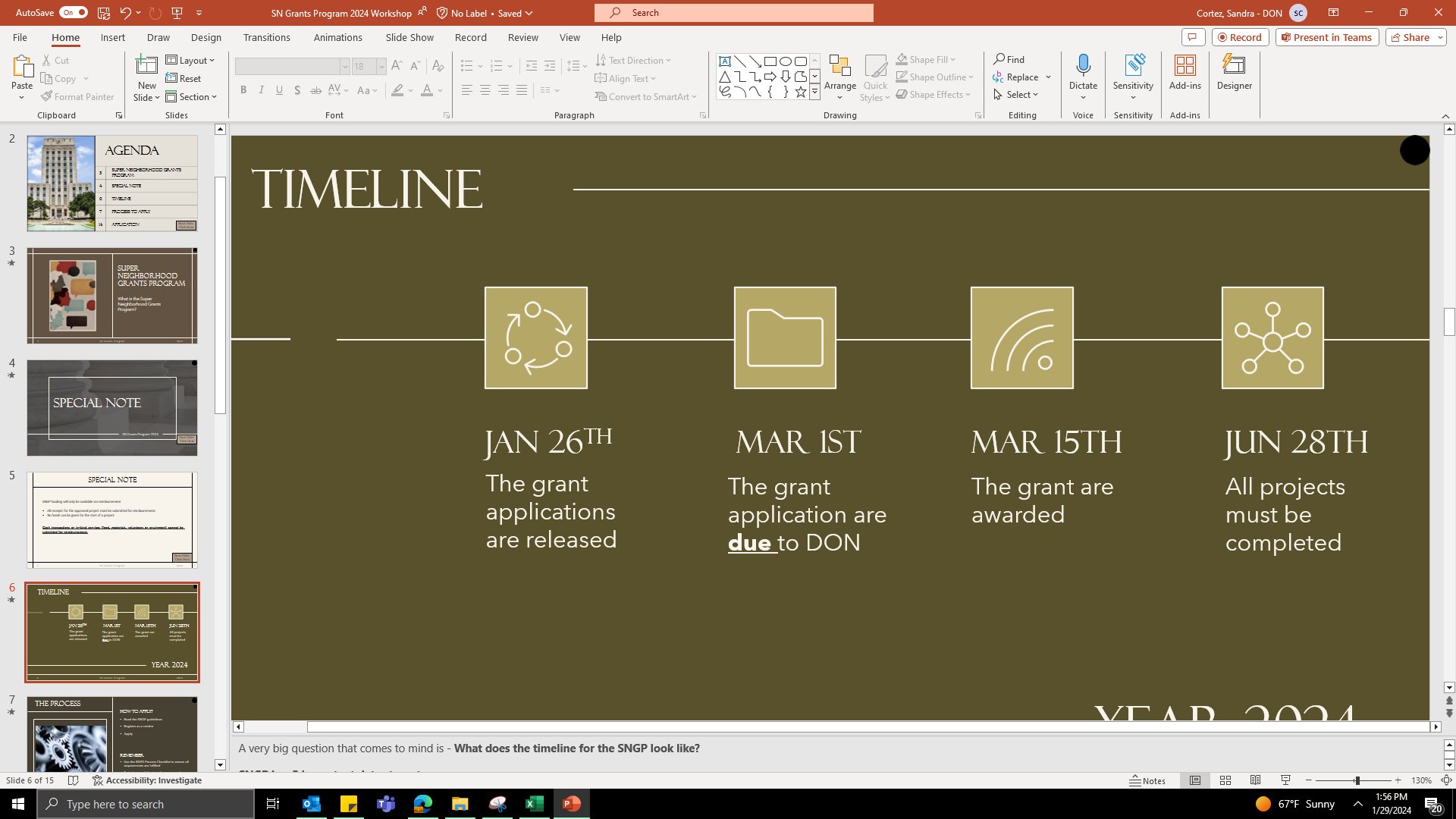 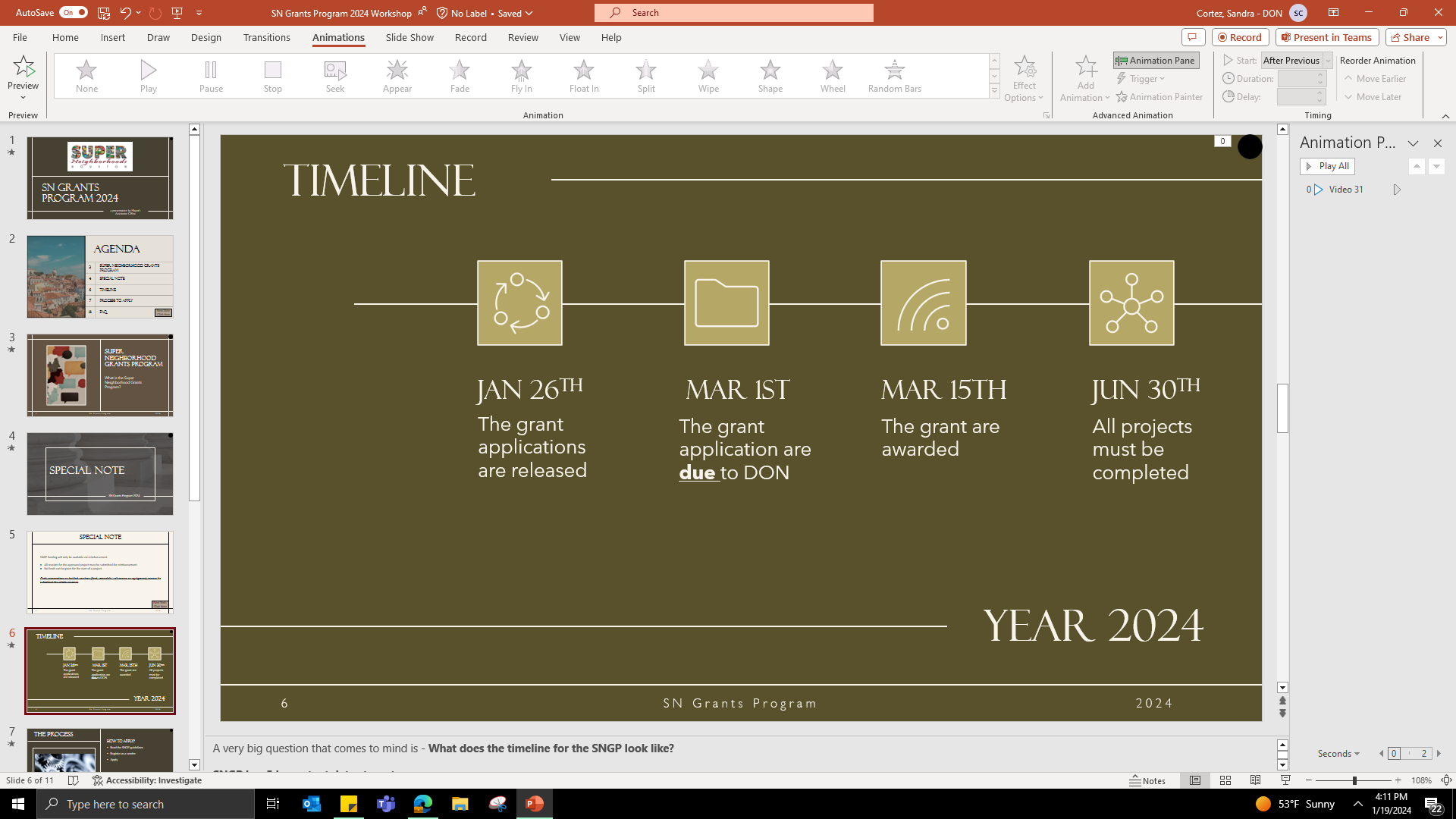 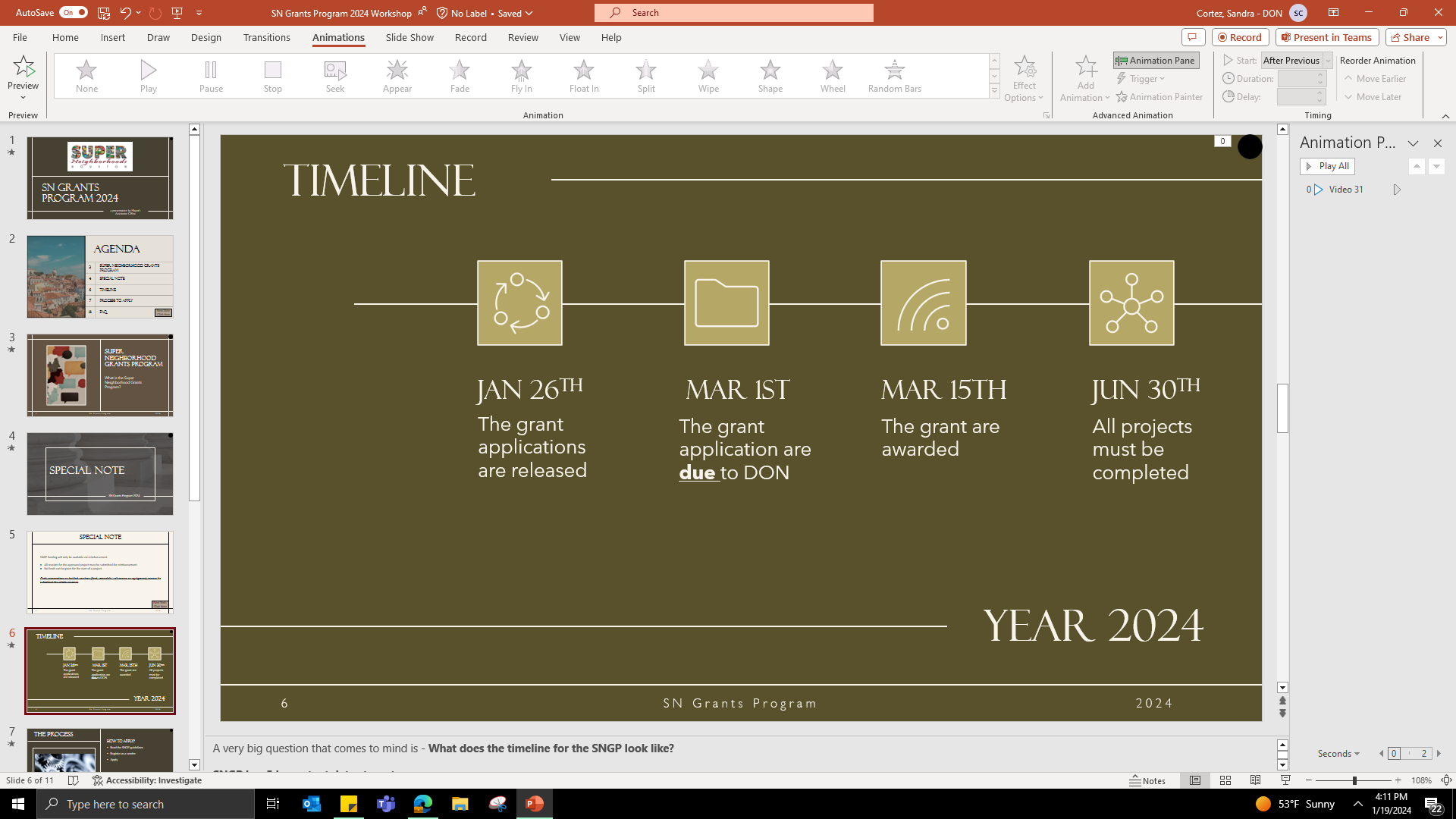 Jan 26th
Mar 1st
Mar 15th
Jun 28th
The grant applications are released
The grant application are due to DON
The grant are awarded
All projects must be completed
YEAR 2024
6
SN Grants Program
2024
[Speaker Notes: A very big question that comes to mind is - What does the timeline for the SNGP look like?

SNGP has 5 important dates to note.
January 16th - Grant Workshops begin/released
January 26th - Grant Application release
March 1st - Grant Application is due 
March 15th - Grant Award status notifications
June 28th - All projects must be complete and financial and supporting docs submitted to DON-MAO]
The process
How to apply?
Read the SNGP guidelines
Register as a vendor
Apply
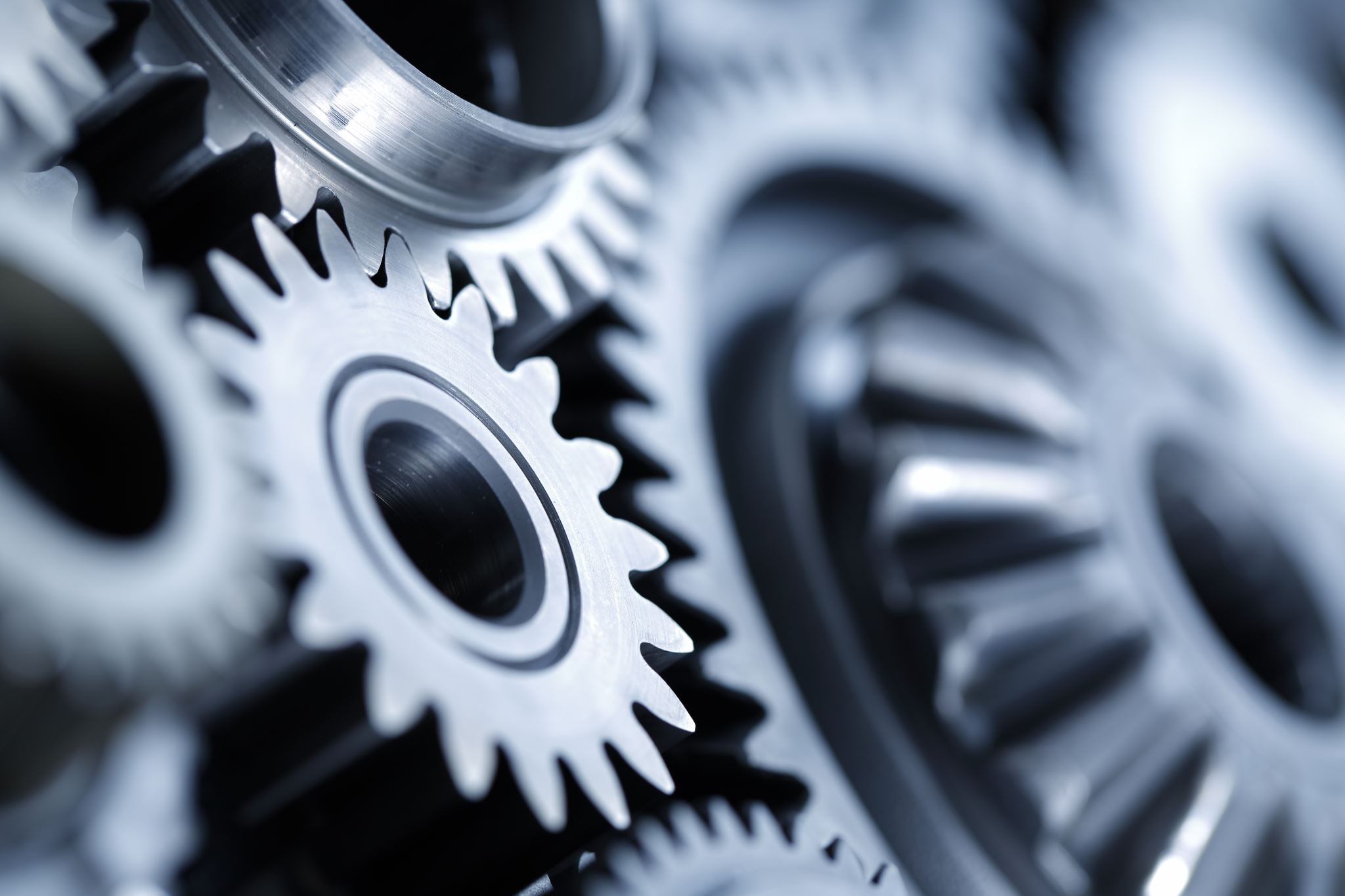 Remember
Use the SNPG Process Checklist to ensure all requirements are fulfilled 
Projects may only be started once approved 
MAO must have all financial and               supporting documents
Next Slide
 Click Here
7
SN Grants Program
2024
[Speaker Notes: What is the process to apply?

First Super Neighborhoods Councils must read the full SNGP guidelines and if they wish to pursue funding then: 

Super Neighborhoods must register and become a City of Houston vendor (for the reimbursement payment)
Must have a checking account and an elected treasurer or secretary who is responsible for using taxpayer funds in good faith. 
Must have a physical address or PO Box.
Super Neighborhoods must complete the SNGP Application and provide all necessary documentation. 
the Application is due by March 1st.

Remember 
Use the SNPG Process Checklist to ensure all requirements are fulfilled 
Projects may only be started once applications have been approved and Super Neighborhoods have received the Grant Award notification on March 15th
All projects must be complete and financial and supporting docs submitted to DON-MAO by June 28th.]
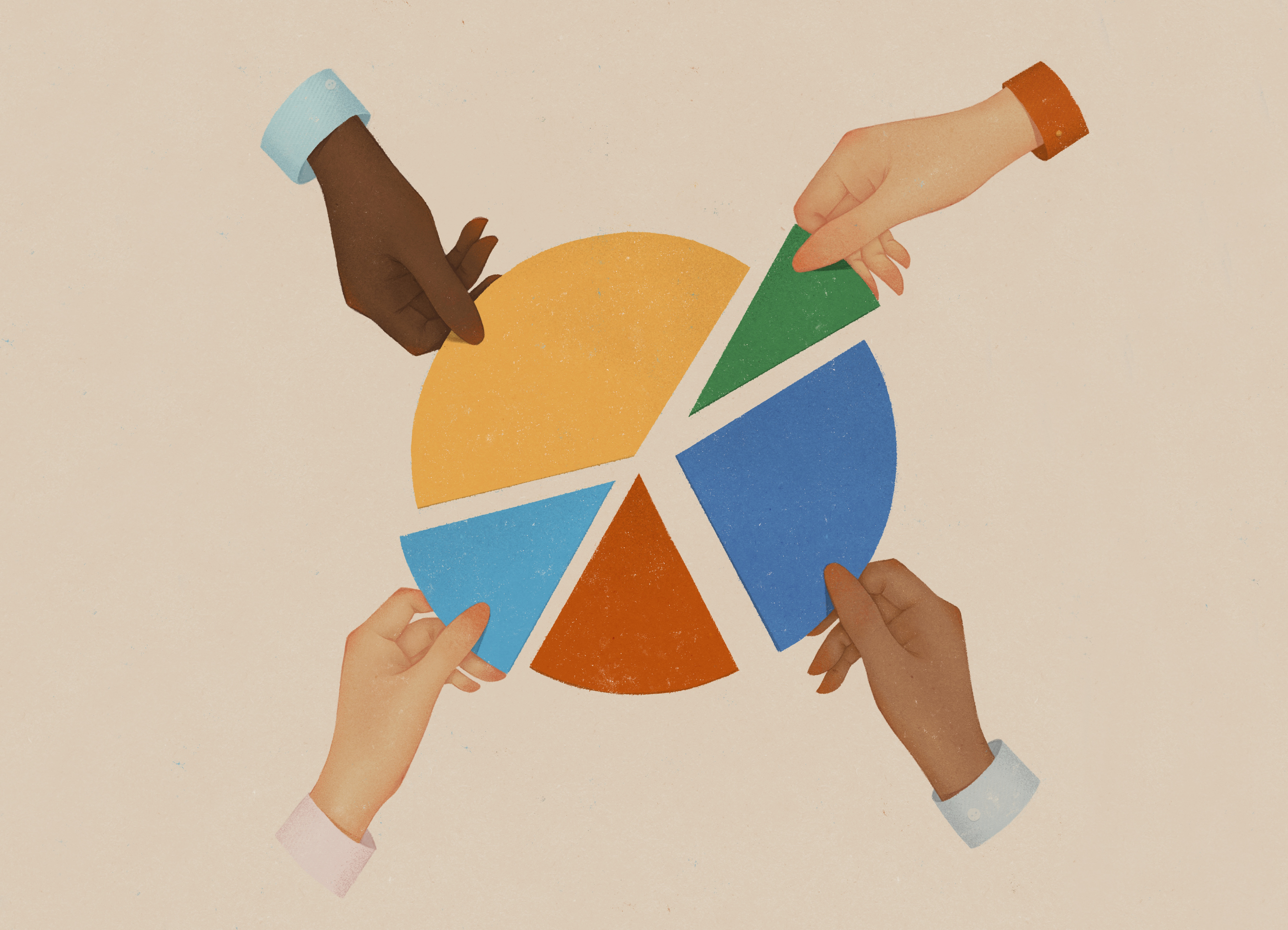 Application
Next Slide
 Click Here
[Speaker Notes: The SNGP application has 3 sections that Super Neighborhoods must complete 
Phase 1: General Information
Phase 2: Qualifying Information for Projects 
Phase 3: Project Information
Please note: Incomplete applications will not be accepted for consideration for the Super Neighborhood Grants Program]
Phase i: General Information
Basic information that covers the Super Neighborhoods
Contact Information 
Project name 
Funds requested 
Certification from the SNC
Next Slide
 Click Here
9
SN Grants Program
2024
[Speaker Notes: Phase 1: General Information

The Super Neighborhood provides basic information that covers  its 
Contact Information 
The project name 
the funds requested 
And the certification signatures from the SNC]
Phase ii: Qualifying Information for Project
Physical address 
Ownership information
Permission 
Upkeep/Maintenance

Required Documents 
Signed letter of permission from owner of the proposed site
Proof of ownership of proposed site
Photo of proposed site
Next Slide
 Click Here
10
SN Grants Program
2024
[Speaker Notes: Phase 2: Qualifying Information for Projects 

In this section, Super Neighborhoods provide the proposed project’s 
physical address 
the Ownership information and 
the Permission to make proposed improvements
and if upkeep is required

As part of Phase 2, the Required Documents must be submitted with the application
Signed letter of permission from owner of the proposed site
Proof of ownership of proposed site
Photo of proposed site]
Phase iii: Project Information
Goal and vision
Selection and Planning
Community Engagement
City Departments Approval 
Timeline
Next Slide
 Click Here
[Speaker Notes: Phase 3: Project Information

Super Neighborhoods provide the goal and vision of the project
the current condition of the proposed site
The project’s selection and planning 
The engagement of the neighborhood and their involvement with the project 
Approval from City Departments to conduct the proposed project
And the Project Timeline]
Please consult the complete Super Neighborhood Grants Project Guideline for more in-depth coverage of the requirements.
FAQ
Next Slide
 Click Here
12
SN Grants Program
2024
[Speaker Notes: Summary - Quick FAQ

I would encourage all Super Neighborhood to Please read the complete Super Neighborhood Grants Project Guideline for more in-depth coverage of the requirements. 

As applying for grants is a new process for some Super Neighborhoods, we have a quick FAQ that may be helpful.


When can we apply? 
Application packages will be accepted beginning January 26th , and due March 1st . 
When can the project start? When must the project be completed? 
The funded part of a project can be started only AFTER a notification of application award by the City of Houston has been issued to your organization. The project must be completed and financial supporting documentation submitted by June 28, 2024 
When is the deadline to submit an application? 
The deadline to submit an application packet this year is Friday, March 1, 2024, by 5pm.]
FAQ
When can we apply? 
Application packages will be accepted beginning January 26th through March 1st. 

When can the project start? When must the project be completed? 
The funded part of a project can be started only AFTER a notification of application award by the City of Houston has been issued to your organization. The project must be completed with financial supporting documentation submitted by June 28, 2024 

When is the deadline to submit an application? 
The deadline to submit an application packet this year is Friday, March 1, 2024, by 5pm.
Next Slide
 Click Here
13
SN Grants Program
2024
[Speaker Notes: I would encourage all Super Neighborhood to Please read the complete Super Neighborhood Grants Project Guideline for more in-depth coverage of the requirements. 

As applying for grants is a new process for some Super Neighborhoods, we have a quick FAQ that may be helpful.


When can we apply? 
Application packages will be accepted beginning January 26th , and due March 1st . 
When can the project start? When must the project be completed? 
The funded part of a project can be started only AFTER a notification of application award by the City of Houston has been issued to your organization. The project must be completed and financial supporting documentation submitted by June 28, 2024 
When is the deadline to submit an application? 
The deadline to submit an application packet this year is Friday, March 1, 2024, by 5pm.
Can the project period be extended beyond the deadline? 
No. The project must be completed by June 28th.]
FAQ
Can the project period be extended beyond the deadline? 
No. The project must be completed by June 28th. Funding for this grant is provided through City funds and we must adhere to the city fiscal budget year which ends in June. 

We already have a vendor number; do we need to reapply?
No. If you have previously registered with the City of Houston and have a vendor number, please DO NOT use New Supplier Registration link to avoid duplication
Next Slide
 Click Here
14
SN Grants Program
2024
[Speaker Notes: I would encourage all Super Neighborhood to Please read the complete Super Neighborhood Grants Project Guideline for more in-depth coverage of the requirements. 

As applying for grants is a new process for some Super Neighborhoods, we have a quick FAQ that may be helpful.

When can the project start? When must the project be completed? 
The funded part of a project can be started only AFTER a notification of application award by the City of Houston has been issued to your organization. The project must be completed and financial supporting documentation submitted by June 28, 2024 
When is the deadline to submit an application? 
The deadline to submit an application packet this year is Friday, March 1, 2024, by 5pm.
Can the project period be extended beyond the deadline? 
No. The project must be completed by June 28th.
We already have a vendor number; do we need to reapply?
No. If you have previously registered with the City of Houston and have a vendor number, please DO NOT use New Supplier Registration link to avoid duplication]
THANK YOU
MAYOR’S ASSISTANCE Office
SANDRA.CORTEZ@HOUSTONTX.GOV
Department of Neighborhoods Super Neighborhoods Grant (houstontx.gov)
[Speaker Notes: Thank you to all the Super Neighbors for your time in watching this workshop. 

If you have any additional questions you may contact me at my email : Sandra.cortez@houstontx.gov

You can find the full guidelines at our website under SN Links.

both my email and our website are on the screen

Look forward to working with you all.]